English grade 5 
Chapter 6 The weather
Unit 1 Today’s Weather
What’s weather like today?

Student’s book 114-115
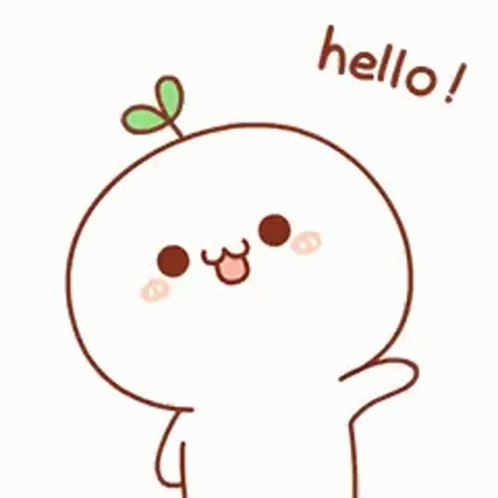 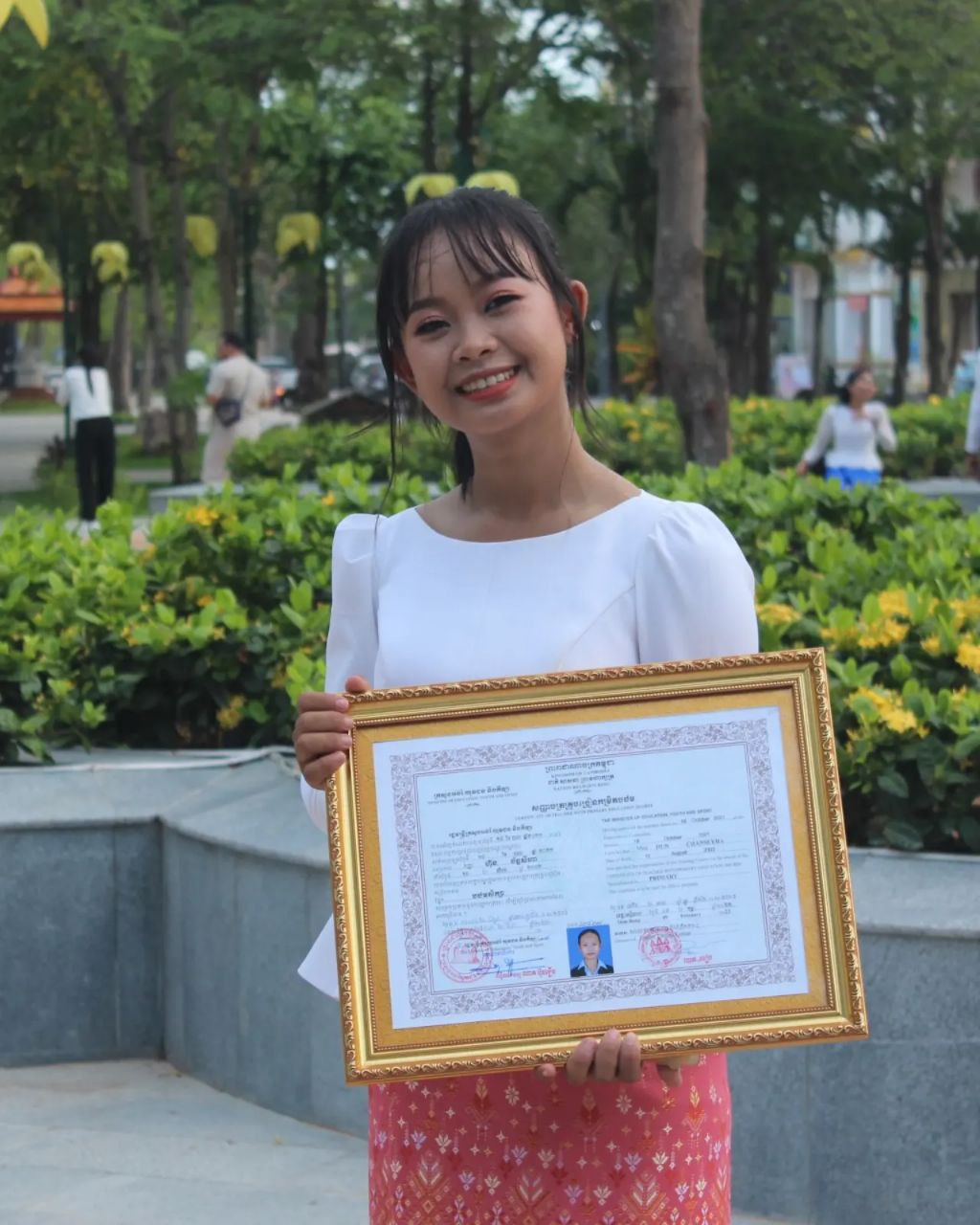 Weather
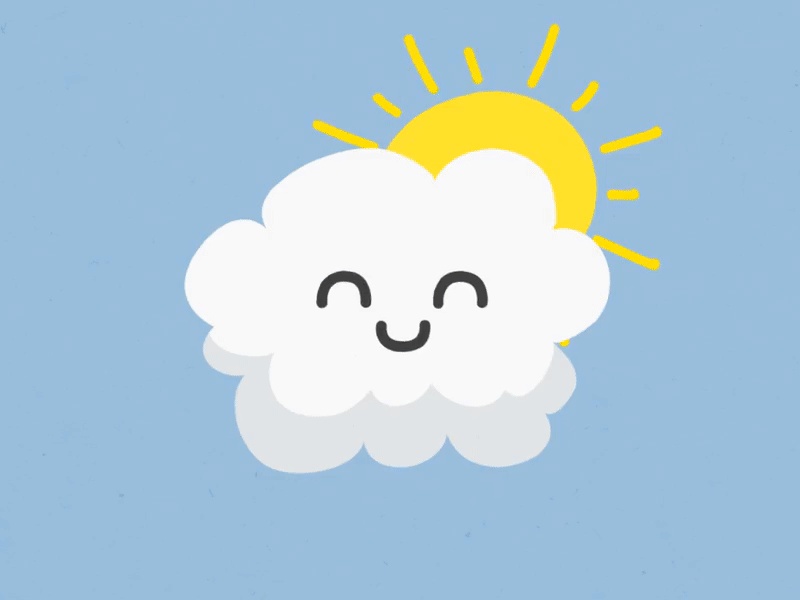 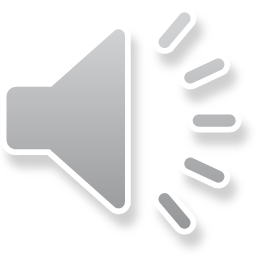 អាកាសធាតុ
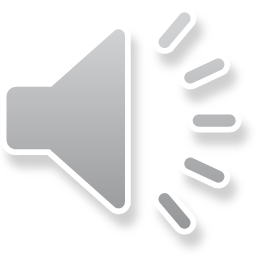 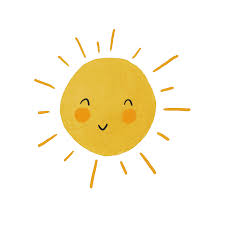 Sunny
បើកថ្ងៃ
Bright
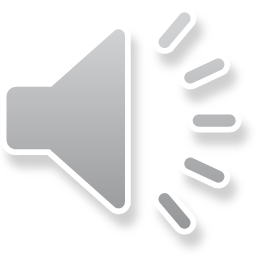 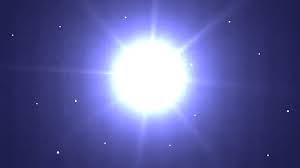 ភ្លឺ(ចាំងថ្ងៃ)
Cloudy
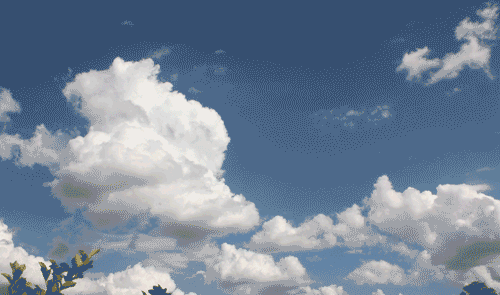 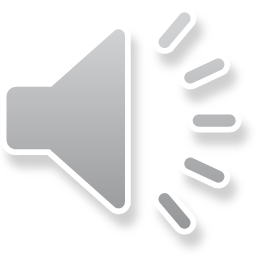 ពពក (ច្រើន)
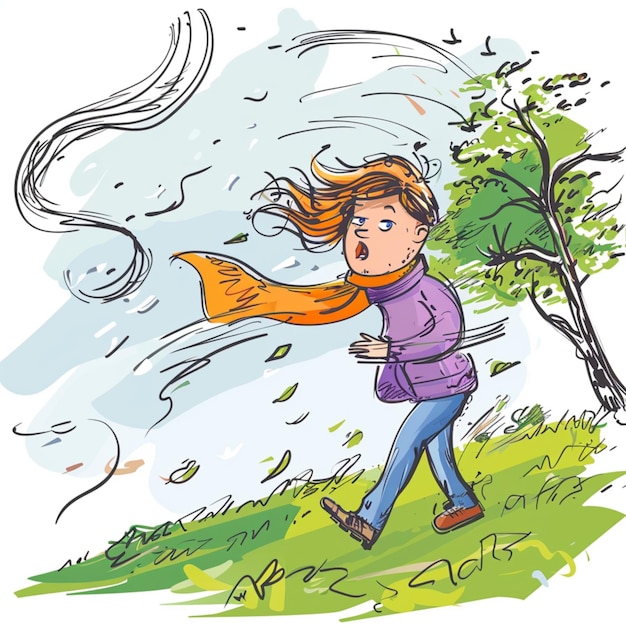 Windy
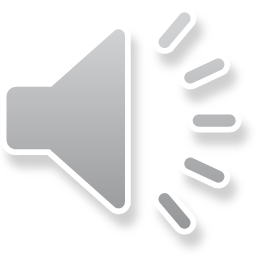 ធ្លាក់ខ្យល់
Listen and repeat
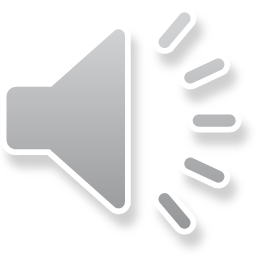 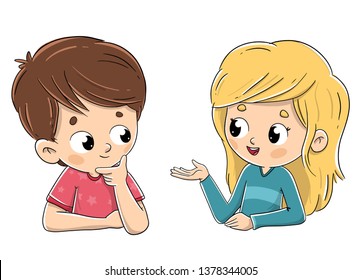 What’s the weather like today?
តើថ្ងៃនេះអាកាសធាតុយ៉ាងមិចដែរ?
Listen and repeat
It’s cloudy and windy.
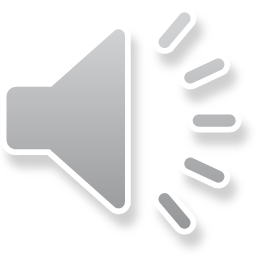 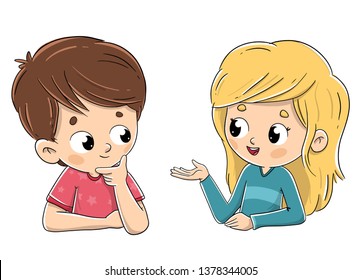 ថ្ងៃនេះមានពពកច្រើននិងធ្លាក់ខ្យល់។
Pair work
What’s the weather like today?
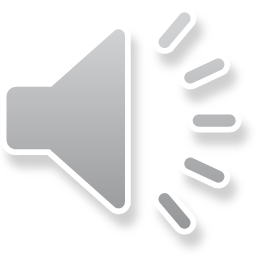 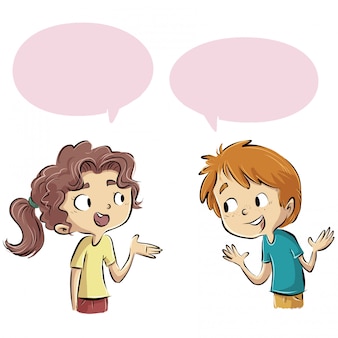 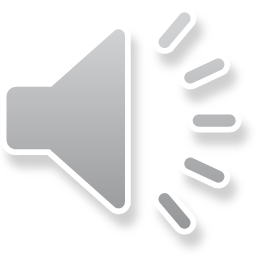 It’s cloudy and windy.
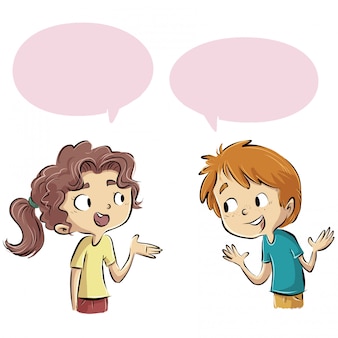 Cloudy, windy, sunny, bright, hot……
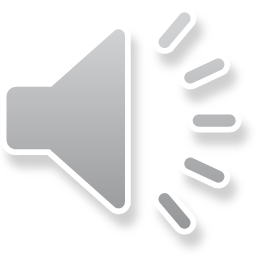 Group work
Cloudy, windy, sunny, bright, hot……
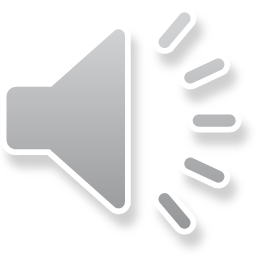 1
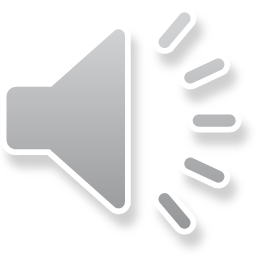 What’s the weather like today?
It’s ………. and ………...
What’s the weather like today?
4
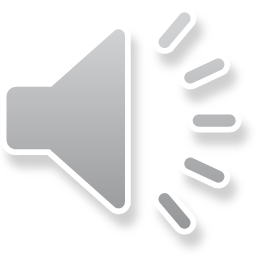 It’s cloudy and windy.
What’s the weather like today?
2
It’s ………. and ………...
What’s the weather like today?
3
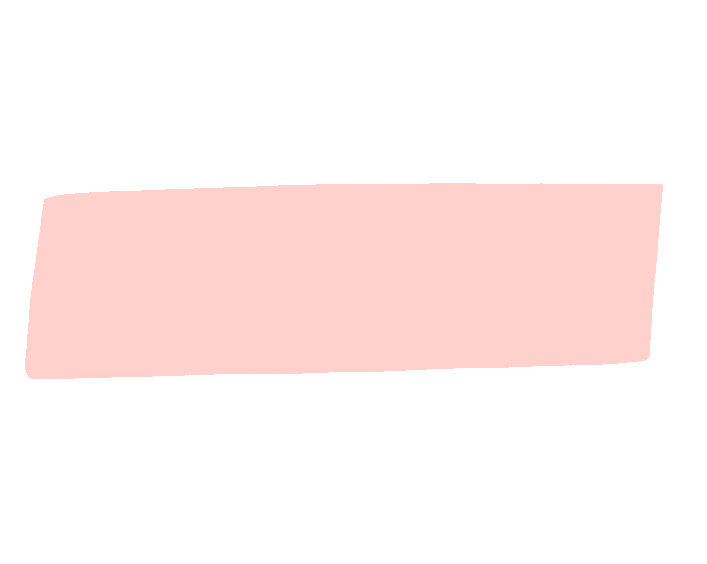 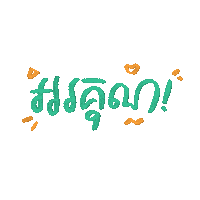 By Hun chanseyha